Волшебный мир 
красок
1
Цели:
развитие эстетического и нравственного восприятия мира;
знакомство с жанрами изобразительного искусства;
развитие творческого воображения, мышления.
2
Отгадай…
В раме волны бригантина –
     На стене висит … ?
Нарисую все я сказки,
     Мне помогут в этом … ?
Для рисунков наших дом – 
     Называется … ?
Перед этой картиной все почтительно стоят,
     А иные бьют поклоны и молитвы говорят.
3
И собаку, и павлина
     Слепим мы из … ?
Картину ею обрамляют,
     Внутрь фотографии вставляют.
     Да и оконный переплёт 
     На сей ответ вас наведет.
4
Из истории рисования
Самые первобытные рисунки говорят о том, человек от самого своего появления тянулся к искусству, он хотел навсегда запомнить некоторые моменты жизни. В охоте, первобытные люди видели особую красоту, они стремились изобразить грациозность и силу животных.
5
Древняя Греция и Древний Рим, также оставили множество наскальных свидетельств, напоминающих нам об их существовании.
6
Древнейшие материалы для рисования
Более утонченным материалом для рисования был пергамент, который изготовлялся из различных сортов кожи, грунтовался и полировался. Первоначально рисовали минералом, который получил название «черный мел», а позже карандаши изготовлялись из сажи с примесью белой глины.
7
Что это означает?
Каждый охотник желает знать, где сидит фазан.
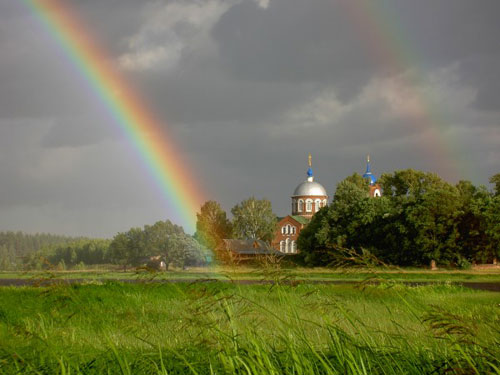 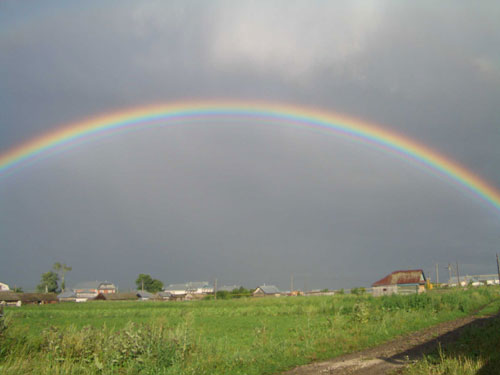 8
В мире красок
9
10
11
«Цветок чувств»
Какой цвет вы чувствуете…
когда вас обидели;
когда у вас радость;
когда близкие люди от вас далеко;
когда на уроке получили «5»;
когда идет дождь.
12
Жанры изобразительного искусства
портрет            пейзаж              натюрморт
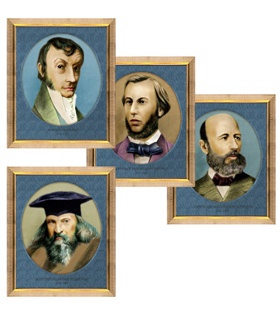 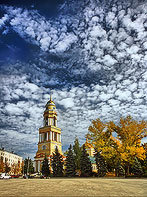 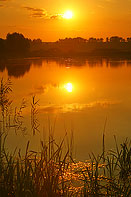 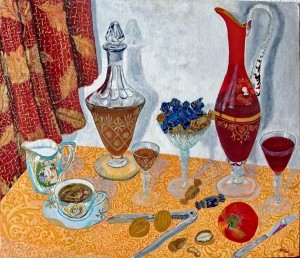 13
мир живописи.
14
М.А.Врубель «Роза»
15
А.И. Куинджи «Север»
16
В.А.Серов «Портрет императора Николая||»
17
А.К.Саврасов 
   «Грачи прилетели»
18
Знатоки живописи
19
Задание:
Определите  жанр изобразительного искусства
20
С.А.кипренский « А.С.пушкин»
21
В.д.поленов «заросший пруд»
22
К.с.петров-водкин «утренний…»
23
И.Шишкин «Около дачи»
24
Знаете ли вы художников?      утро, сосны, мишки, шишки.                  Ну, конечно, это…
«Утро в сосновом лесу»
«Около дачи»
25
Вся трепещет на ветру роща золотая.По растрепанным кустам дождик пролетает.Стог на скошенном лугу,над рекой плывет туман.Догадаться я смогу? Кто же это?
«Вечерний звон»
«Осенний день»
26
Море вздыбилось порой внахлабучку бьет волной.Вновь идет «девятый вал»Это кто нарисовал?
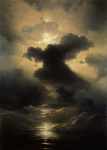 27